スタンドパイプ式初期消火器具仕様書
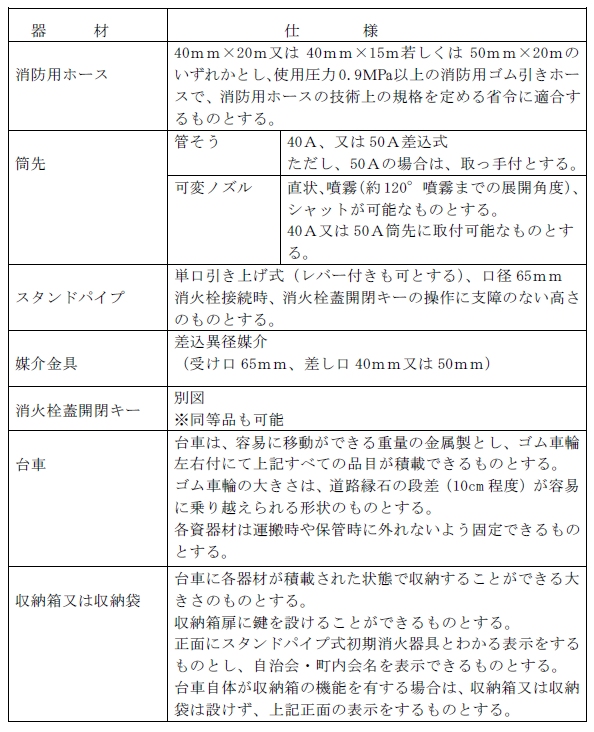 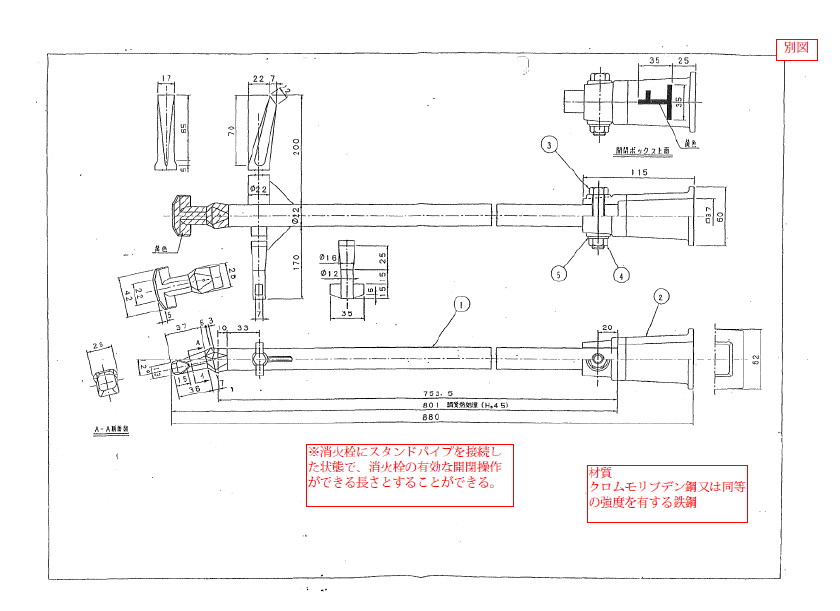